Universidade Federal do Estado do Rio de Janeiro – UNIRIO
Centro de Ciências Biológicas e da Saúde – CCBS
Programa de Pós Graduação em Alimentos e Nutrição - PPGAN
Planejamento Nutricional Esportivo em Alto Rendimento
Daniel Chreem
CRN 4 RJ – 08101032

Mestrando em Alimentos e Nutrição - PPGAN
Especialista em Nutrição Esportiva - UFRJ
Equipe Powerade de Atletismo
Consultor Street Runners
Atleta vs Praticante de atividades físicas
“É qualquer pessoa que pratique qualquer manifestação de desporto, seja educacional, de participação ou rendimento, podendo ser classificado quanto à forma de sua prática, em amador, não-profissional e profissional.”  (Kriger, 2007)
Avaliação Nutricional
Planejamento
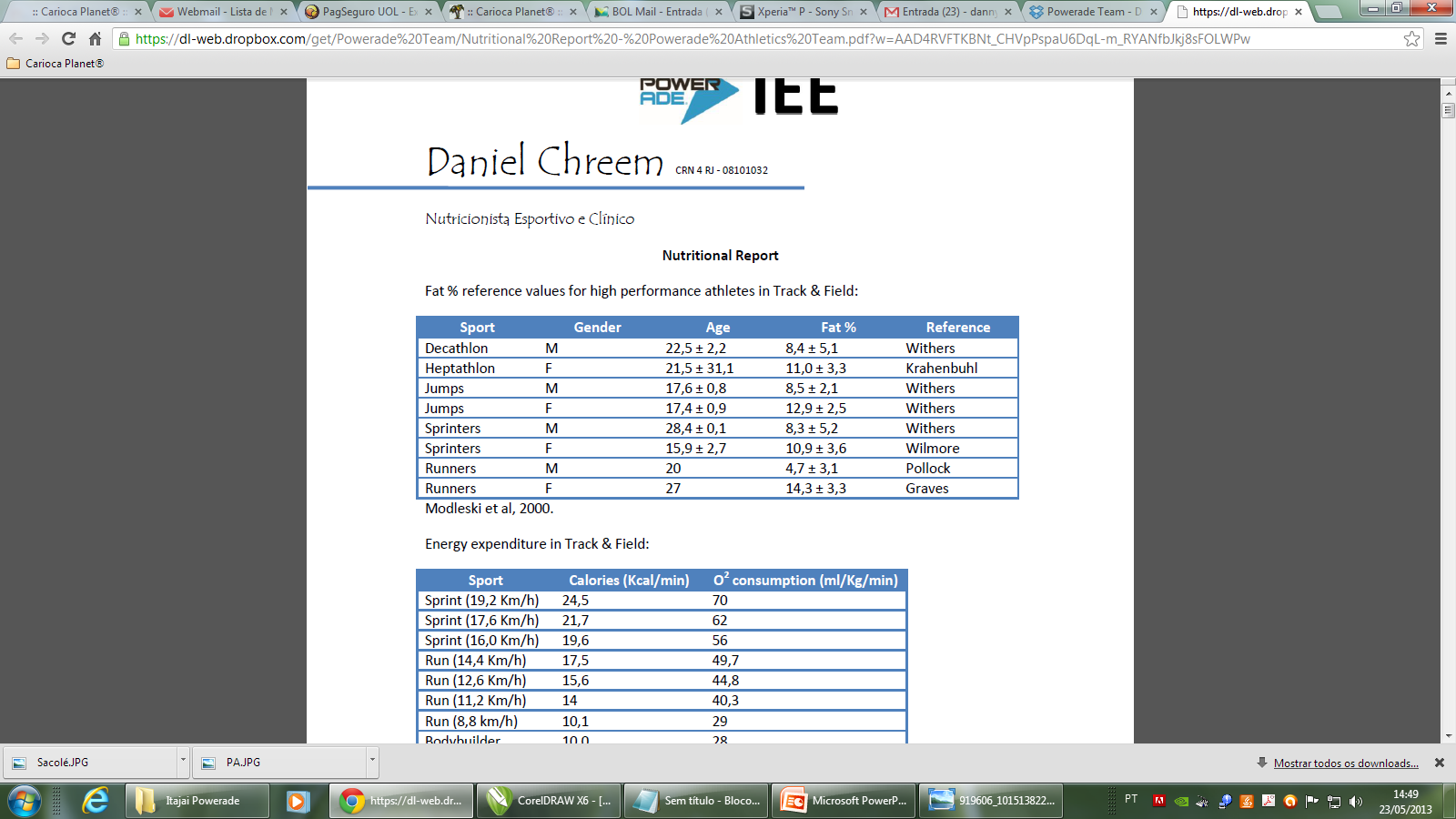 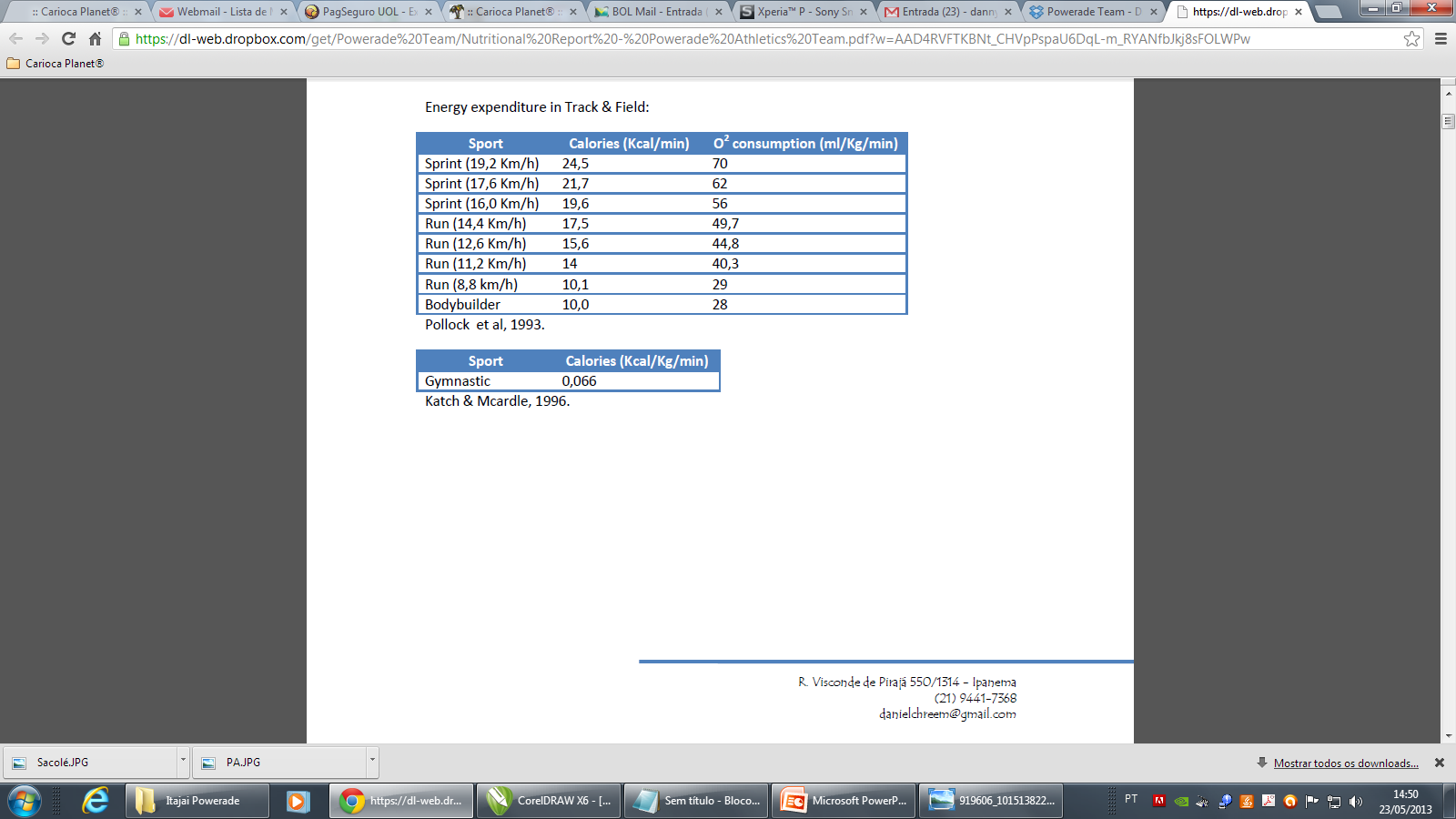 Planejamento
VET = NAF x TMB
Diretrizes da SBME, 2007
Planejamento
Planejamento
Diretrizes da SBME, 2007
Planejamento
Planejamento
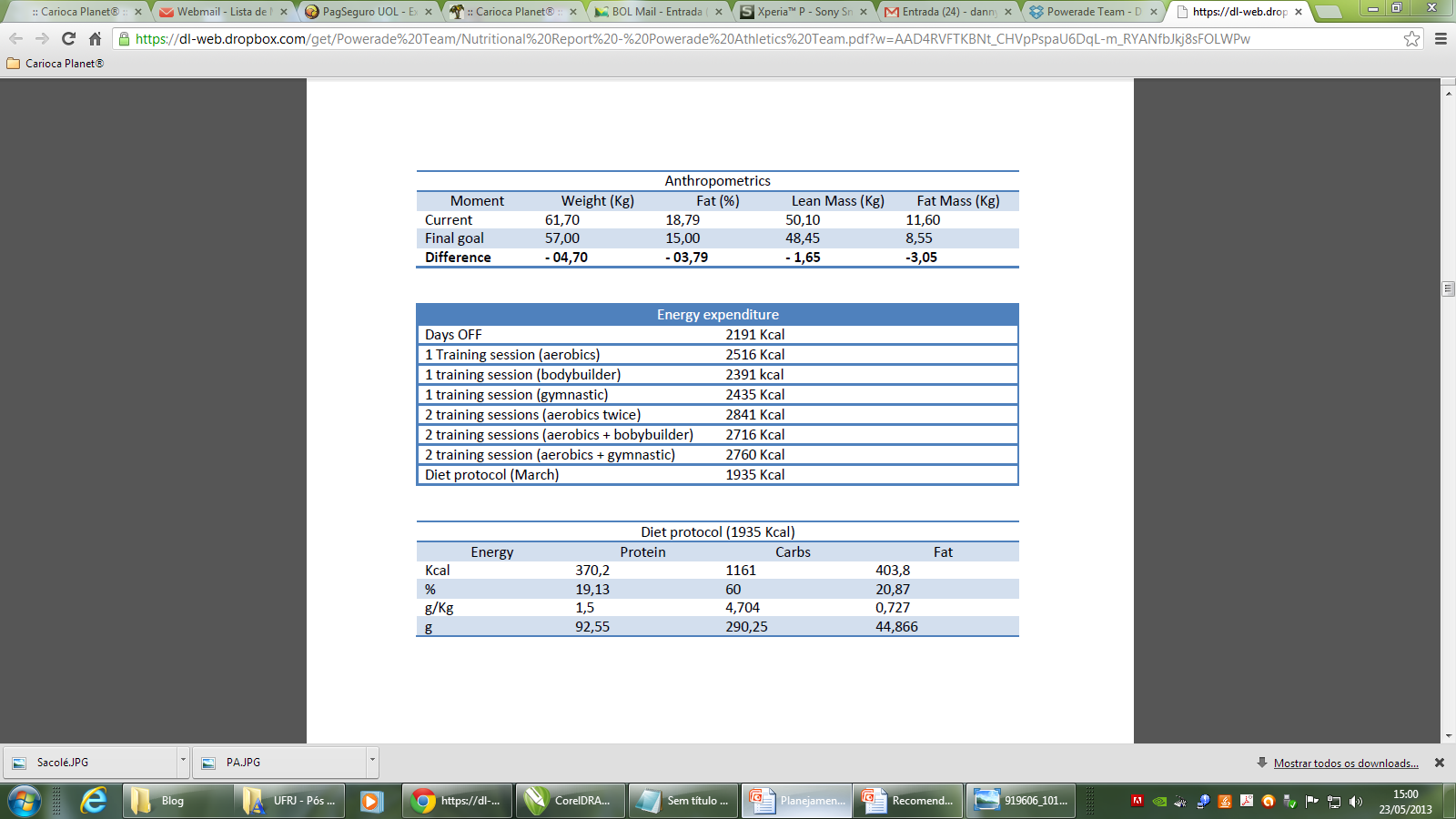 Treinamento e competições
Viagens
Viagens
Suplementação
Suplementação
“Alimentos especialmente formulados e elaborados para praticantes de atividade física, incluindo formulações contendo aminoácidos oriundos da hidrólise de proteínas, aminoácidos essenciais quando utilizados em suplementação para alcançar alto valor biológico e aminoácidos de cadeia ramificada, desde que estes não apresentem ação terapêutica ou tóxica.” (Ministério da Saúde ,1998.)
Universidade Federal do Estado do Rio de Janeiro – UNIRIO
Centro de Ciências Biológicas e da Saúde – CCBS
Programa de Pós Graduação em Alimentos e Nutrição - PPGAN
Obrigado!
Daniel Chreem
CRN 4 RJ – 08101032

Mestrando em Alimentos e Nutrição - PPGAN
Especialista em Nutrição Esportiva - UFRJ
Equipe Powerade de Atletismo
Consultor Street Runners
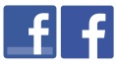 Daniel Chreem
danielchreem@gmail.com
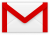 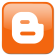 Nutrição de alta performance